介護テクノロジー体験会
【秋田県事業のご案内】
１　目　　的
２　対　　　象　県内中学校・義務教育学校・特別支援学校・高等学校の生徒、教員等
　３　実施期間　令和７年７月～令和８年２月（※冬季は午後の実施に限定）
　４　募集期間　令和７年 ４月１５日（火） ～ 随時
　　　　　　　　　　　　 （原則、２０校に到達した時点で募集受付終了）
　５　参加人員　１５人～５０人程度（※多い場合は要相談）
　６　実施時間　準備時間も含め、2時間30分程度必要（ご協力お願いします。）
　７　申込回数　１学校につき１申込でお願いします。
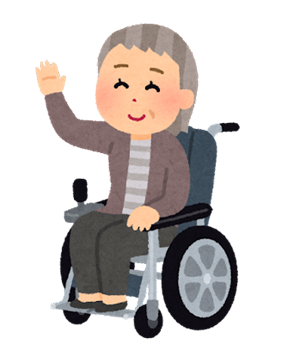 ８　実施概要
９　プログラム（例）
（15分）①オリエンテーション・介護現場のDVD上映
                                 　  （20分）②介護の仕事説明・介護テクノロジー導入事例発表等
                              （45～60分）③介護テクノロジー（ロボット・ICT機器）の体験［1ブース15分］
                                 　   （ 5分）④生徒からの体験発表・質疑 
※1．開会前に会場設営等の準備を終える想定です。（開会時間の50分程度前に会場に入ります。）
※2．タイムスケジュールは、事前打ち合せ時に調整・対応します。
　　　（昨年度に実施済みの場合は、電話・メールでの打合せの場合が有り）
※3．体育館等の広い会場が望ましいですが、実習室や教室での開催も可能です。
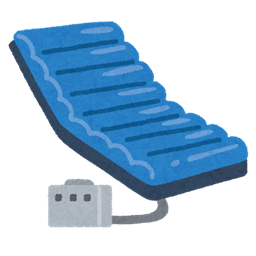 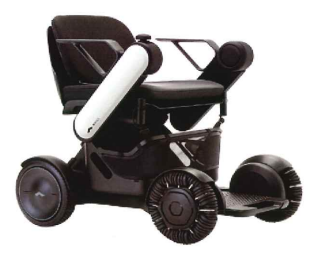 10　経費負担　学校側の経費負担はありません。※会場の設営、備品の準備にはご協力ください。
　11　申込方法　裏面申込書に必要事項を記入の上、メール又はＦＡＸでお申し込みください。
　　　　　　　　　　　　　  開催決定通知後、担当が事前打合せに伺います。（現地確認有り ※2参照）
　12　そ  の  他  自然災害・感染症等の状況により、開催を中止する場合があります。
◇お申込み・お問い合わせ
公益財団法人 介護労働安定センター 秋田支部（秋田市御所野下堤5-1-1県中央シルバーエリア内）
TEL:018-853-5177　FAX:018-853-5178　E-mail:　akita@kaigo-center.or.jp
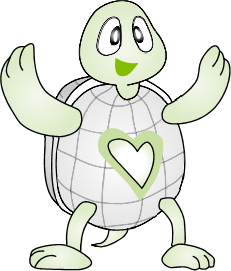 委託元：秋田県 健康福祉部 長寿社会課
介護テクノロジー体験会
申込書
ＦＡＸ
（公財）介護労働安定センター 秋田支部　宛
ＦＡＸ　018-853-5178
E-mail　akita@kaigo-center.or.jp
申込日：令和　　年　　月　　日
〇FAXまたはメールにてお送りください。
■申込者情報
■希望日時等
《※ 必ず、第3希望日までご記載ください。》
※申込書に記載された内容については、当センターの個人情報管理規定に従い厳重に管理し、本事業以外には使用しません。